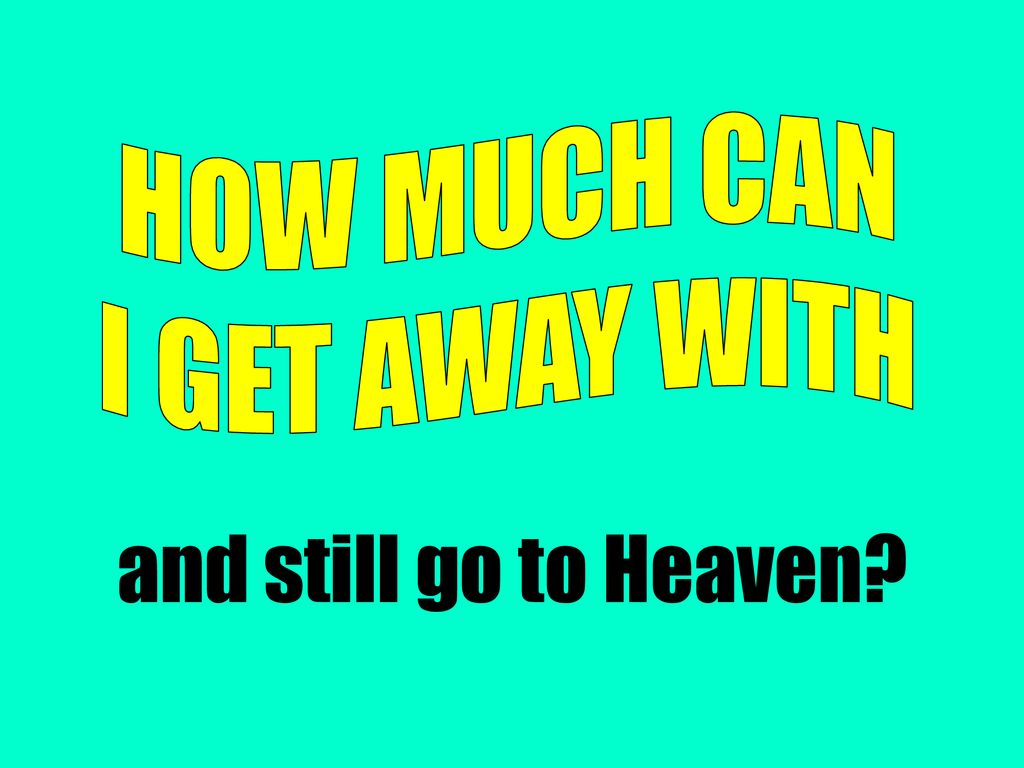 GOOD
EVIL
GOOD
“abhor what is evil” - Rom. 12:9
  “flee fornication” - 1 Cor. 6:18
  “abstain from every form of evil” - 				1 Thess. 5:21-22
  “depart from iniquity… flee youthful lusts” - 				2 Tim. 2:19-23
  “abstain from fleshly lusts” - 1 Pet. 2:11-12
Called to a Higher Standard
Called to a Higher Standard
“But put on the Lord Jesus Christ, and make no provision for the flesh, to fulfill its lusts.” 

Romans 13:14
Called to a Higher Standard
“Come out from among them and be separate, says the Lord. Do not touch what is unclean, and I will receive you.” 

2 Corinthians 6:17
Called to a Higher Standard
“But fornication and all uncleanness or covetousness, let it not even be named among you, as is fitting for saints; neither filthiness, nor foolish talking, nor coarse jesting, which are not fitting, but rather giving of thanks.” 

Ephesians 5:3-4
Called to a Higher Standard
“Do all things without complaining and disputing, that you may become blameless and harmless, children of God without fault in the midst of a crooked and perverse generation, among whom you shine as lights in the world.” 

Philippians 2:14-15
Called to a Higher Standard
“If then you were raised with Christ, seek those things which are above, where Christ is, sitting at the right hand of God. Set your mind on things above, not on things on the earth.” 

Colossians 3:1-2
Called to a Higher Standard
“Adulterers and adulteresses! Do you not know that friendship with the world is enmity with God? Whoever therefore wants to be a friend of the world makes himself an enemy of God.” 

James 4:4
Called to a Higher Standard
“But as He who called you is holy, you also be holy in all your conduct, because it is written, ‘Be holy, for I am holy.’” 

1 Peter 1:15-16
A Matter of the Heart
“Keep your heart with all diligence, for out of it spring the issues of life” (Prov. 4:23). 

“For where your treasure is, there your heart will be also” (Matt. 6:21).

Our feet, hands, eyes, ears, speech, thoughts – all follow where our heart really wants to go!
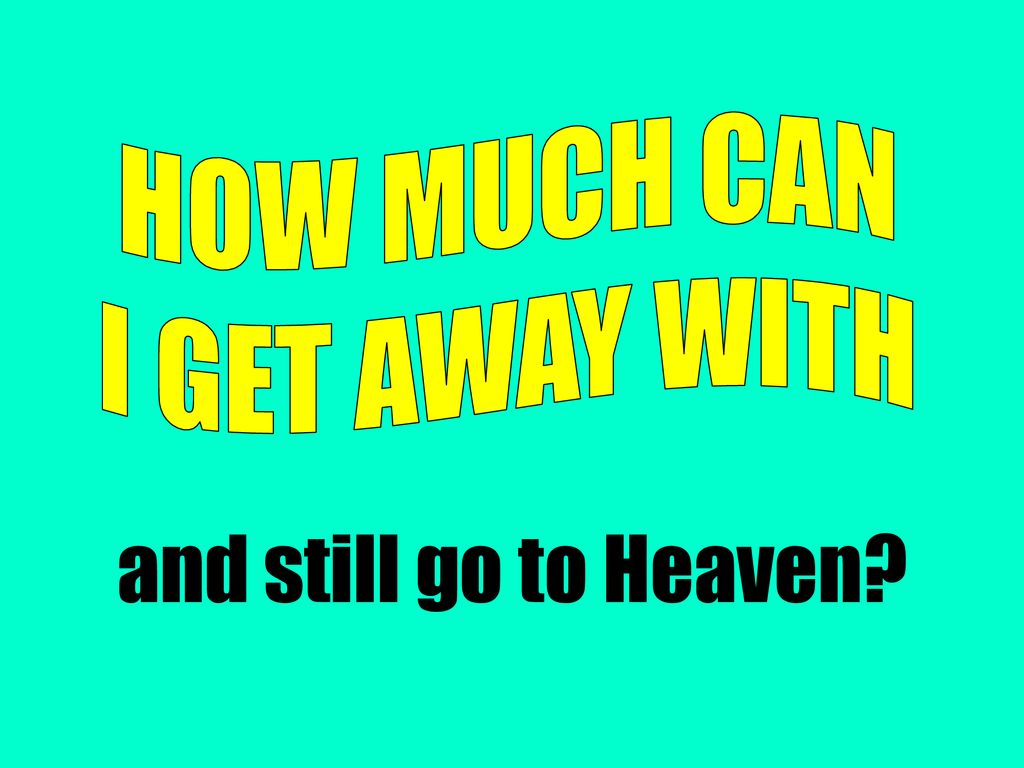 We won’t get away with anything! 

Numbers 32:23
Romans 14:12
Galatians 6:7-8